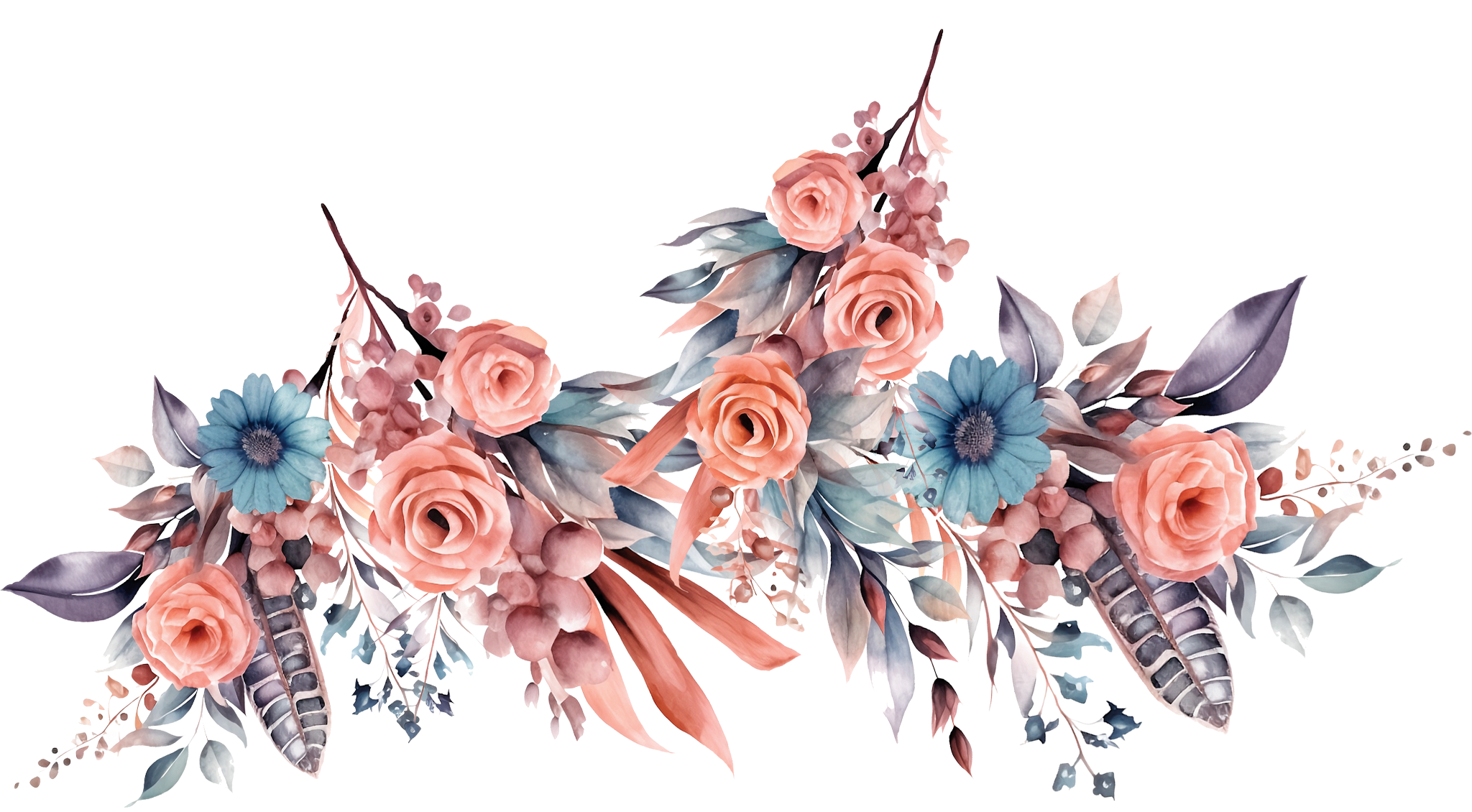 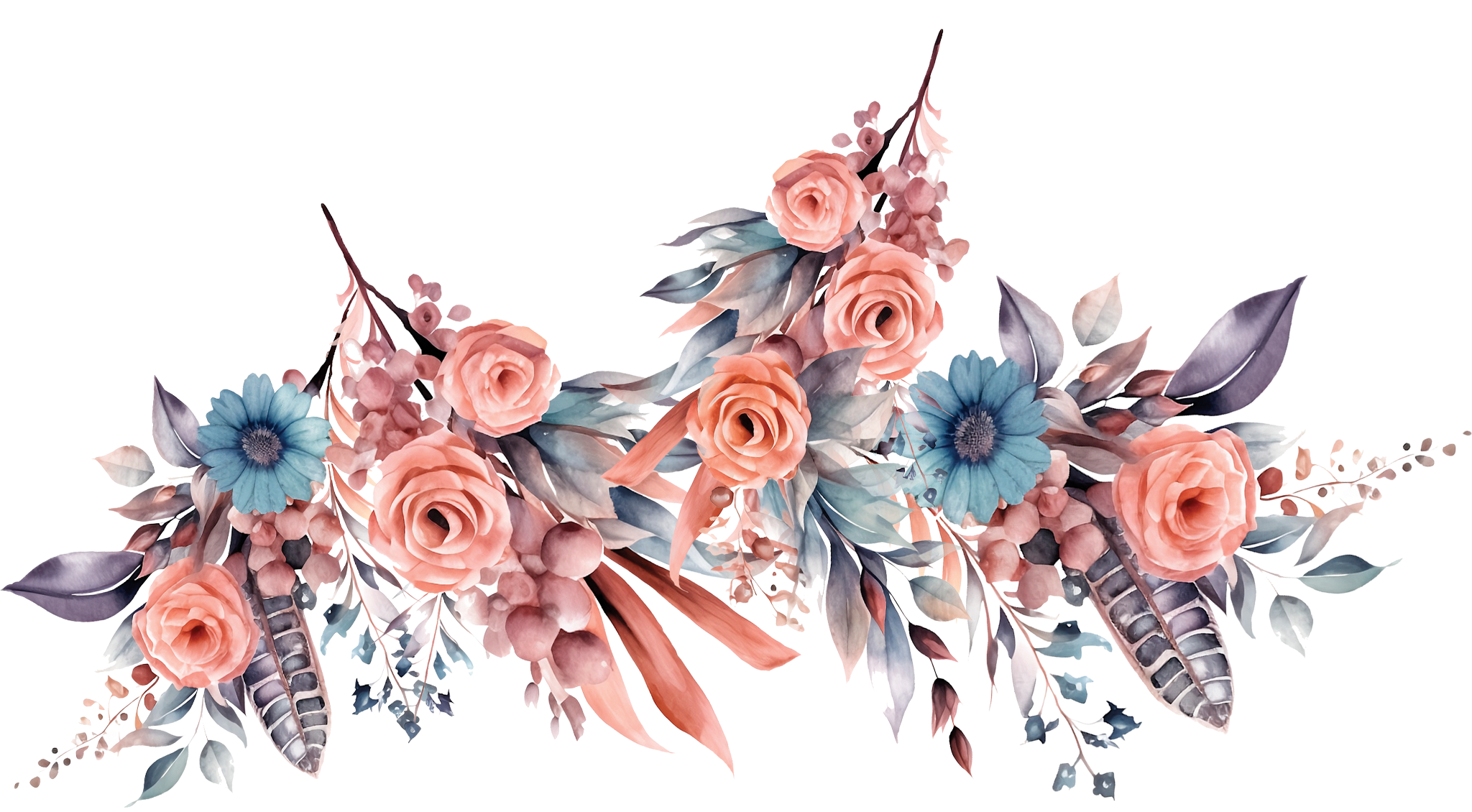 W E L C O M E
t o  o u r  w e d d i n g
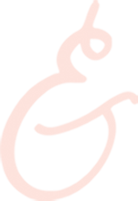 S o p h i a
J e r e m y
1 6
J U L Y
2 0 2 5
4:00 PM
9:30 PM
9:00 PM
8:00 PM
7:00 PM
5:00 PM
4:30 PM
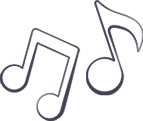 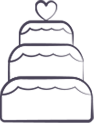 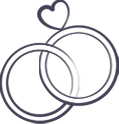 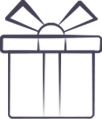 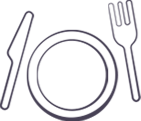 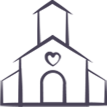 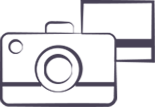 Church
Cake
First
Dance
Presents
Dinner
& Toast
Photos
Yes i do